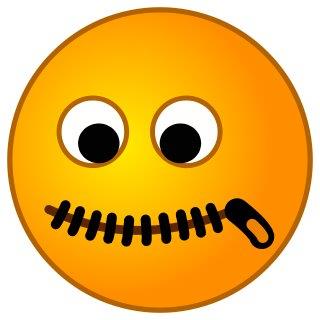 21-3-2015
”لَا يَسْتَقِيمُ إِيمَانُ عَبْدٍ حَتَّى يَسْتَقِيمَ قَلْبُهُ ، وَلَا يَسْتَقِيمُ قَلْبُهُ حَتَّى يَسْتَقِيمَ لِسَانُهُ“
أمراض القلوب
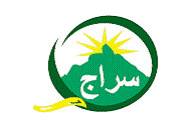 أهمية اللسان
”أَلَمْ نَجْعَل لَّهُ عَيْنَيْنِ وَلِسَانًا وَشَفَتَيْنِ“
” وَاحْلُلْ عُقْدَةً مِّن لِّسَانِي يَفْقَهُوا قَوْلِي“
”لاَ تُحَرِّكْ بِهِ لِسَانَكَ“
”وَجَعَلْنَا لَهُمْ لِسَانَ صِدْقٍ عَلِيًّا“
”وَاجْعَل لِّي لِسَانَ صِدْقٍ فِي الآخِرِينَ“
”بِلِسَانٍ عَرَبِيٍّ مُّبِينٍ“
”وَمَا أَرْسَلْنَا مِن رَّسُولٍ إِلاَّ بِلِسَانِ قَوْمِهِ“
“وَمِنْ آيَاتِهِ خَلْقُ السَّمَاوَاتِ وَالأَرْضِ وَاخْتِلافُ أَلْسِنَتِكُمْ وَأَلْوَانِكُمْ إِنَّ فِي ذَلِكَ لَآيَاتٍ لِّلْعَالِمِينَ“
أهمية اللسان
”لآإله إلا الله محمد رسول الله“

”أَلَمْ تَرَ كَيْفَ ضَرَبَ اللَّهُ مَثَلاً كَلِمَةً طَيِّبَةً كَشَجَرَةٍ طَيِّبَةٍ أَصْلُهَا ثَابِتٌ وَفَرْعُهَا فِي السَّمَاء تُؤْتِي أُكُلَهَا كُلَّ حِينٍ بِإِذْنِ رَبِّهَا وَيَضْرِبُ اللَّهُ الأَمْثَالَ لِلنَّاسِ لَعَلَّهُمْ يَتَذَكَّرُونَ وَمَثَلُ كَلِمَةٍ خَبِيثَةٍ كَشَجَرَةٍ خَبِيثَةٍ اجْتُثَّتْ مِن فَوْقِ الأَرْضِ مَا لَهَا مِن قَرَارٍ“

”وَمَا أَرْسَلْنَا مِن رَّسُولٍ إِلاَّ بِلِسَانِ قَوْمِهِ لِيُبَيِّنَ لَهُمْ فَيُضِلُّ الله  مَن يَشَاء وَيَهْدِي مَن يَشَاء وَهُوَ الْعَزِيزُ الْحَكِيم“

”أَلَمْ نَجْعَل لَّهُ عَيْنَيْنِ وَلِسَانًا وَشَفَتَيْنِ“
خواص اللسان
”تكلموا تعرفوا فإن المرء مخبوء تحت لسانه“
”وَهَلْ يَكُبُّ النَّاسَ فِي النَّارِ عَلَى وُجُوهِهِمْ ، أَوْ عَلَى مَنَاخِرِهِمْ إِلَّا حَصَائِدُ أَلْسِنَتِهِمْ ”
”يَوْمَ تَشْهَدُ عَلَيْهِمْ أَلْسِنَتُهُمْ وَأَيْدِيهِمْ وَأَرْجُلُهُم بِمَا يعْمَلُون“
”اللسان هو العضو الوحيد الذي لا يتعب  ولا يمل“
”المتكلم بالباطل شيطان ناطق والساكت عن الحق شيطان أخرس“
"إذا أصبح ابن آدم فإن الأعضاء كلها تكفِّر اللسان فتقول: اتقِ الله فينا، فإنما نحن بك فإن استقمت استقمنا، وإن اعوججت اعوججنا"
خطورة  اللسان
” مَا يَلْفِظُ مِن قَوْلٍ إِلاَّ لَدَيْهِ رَقِيبٌ عَتِيدٌ“
”إِنَّ رَبَّكَ لَبِالْمِرْصَادِ“
”وَلاَ تَقْفُ مَا لَيْسَ لَكَ بِهِ عِلْمٌ إِنَّ السَّمْعَ وَالْبَصَرَ وَالْفُؤَادَ كُلُّ أُوْلَئِكَ كَانَ  عَنْهُ مَسْؤُولا“ً
عَنْ سفيان بن عبد الله “ يَا رَسُولَ اللَّهِ ، حَدِّثْنِي بِأَمْرٍ أَعْتَصِمُ بِهِ . قَالَ : قُلْ رَبِّيَ اللَّهُ ثُمَّ اسْتَقِمْ  قُلْتُ : يَا رَسُولَ اللَّهِ مَا أَكْبَرُ مَا تَخَافُ عَلَيَّ ؟ قَالَ فَأَخَذَ بِلِسَانِ نَفْسِهِ ثُمَّ قَالَ : " هَذَا "
”إن العبد ليتكلم بالكلمة ما يتبين فيها يهوي بها في النار أبعد ما بين المشرق والمغرب“
”لَا يَدْخُلُ الْجَنَّةَ نَمَّامٌ“
عَنْ مُعَاذِ بْنِ جَبَلٍ قَالَ : كُنْتُ مَعَ النَّبِيِّ صَلَّى اللَّهُ عَلَيْهِ وَسَلَّمَ فِي سَفَرٍ فَأَصْبَحْتُ يَوْمًا قَرِيبًا مِنْهُ وَنَحْنُ نَسِيرُ فَقُلْتُ :
يَا رَسُولَ اللَّهِ ، أَخْبِرْنِي بِعَمَلٍ يُدْخِلُنِي الْجَنَّةَ ، وَيُبَاعِدُنِي عَنْ النَّارِ ، قَالَ : لَقَدْ سَأَلْتَنِي عَنْ عَظِيمٍ ، وَإِنَّهُ لَيَسِيرٌ عَلَى مَنْ يَسَّرَهُ اللَّهُ عَلَيْهِ ، تَعْبُدُ اللَّهَ ، وَلَا تُشْرِكْ بِهِ شَيْئًا ، وَتُقِيمُ الصَّلَاةَ ، وَتُؤْتِي الزَّكَاةَ ، وَتَصُومُ رَمَضَانَ ، وَتَحُجُّ الْبَيْتَ ، ثُمَّ قَالَ : أَلَا أَدُلُّكَ عَلَى أَبْوَابِ الْخَيْرِ ؟ الصَّوْمُ جُنَّةٌ ، وَالصَّدَقَةُ تُطْفِئُ الْخَطِيئَةَ كَمَا يُطْفِئُ الْمَاءُ النَّارَ ، وَصَلَاةُ الرَّجُلِ مِنْ جَوْفِ اللَّيْلِ ، قَالَ ثُمَّ تَلَا : ]تَتَجَافَى جُنُوبُهُمْ عَنْ الْمَضَاجِعِ[ حَتَّى بَلَغَ ]يَعْمَلُونَ[ ، ثُمَّ قَالَ : أَلَا أُخْبِرُكَ بِرَأْسِ الْأَمْرِ كُلِّهِ ، وَعَمُودِهِ ، وَذِرْوَةِ سَنَامِهِ ؟ قُلْتُ : بَلَى يَا رَسُولَ اللَّهِ ، قَالَ : رَأْسُ الْأَمْرِ الْإِسْلَامُ ، وَعَمُودُهُ الصَّلَاةُ ، وَذِرْوَةُ سَنَامِهِ الْجِهَادُ ، ثُمَّ قَالَ : أَلَا أُخْبِرُكَ بِمَلَاكِ ذَلِكَ كُلِّهِ ؟ قُلْتُ : بَلَى يَا نَبِيَّ اللَّهِ ، فَأَخَذَ بِلِسَانِهِ ، قَالَ : كُفَّ عَلَيْكَ هَذَا ، فَقُلْتُ : يَا نَبِيَّ اللَّهِ ، وَإِنَّا لَمُؤَاخَذُونَ بِمَا نَتَكَلَّمُ بِهِ ؟ فَقَالَ : ثَكِلَتْكَ أُمُّكَ يَا مُعَاذُ ، وَهَلْ يَكُبُّ النَّاسَ فِي النَّارِ عَلَى وُجُوهِهِمْ ، أَوْ عَلَى مَنَاخِرِهِمْ إِلَّا حَصَائِدُ أَلْسِنَتِهِمْ
ما النجاة؟
"فكفّ لسانك إلا من الخير"
فسر الحافظ ابن حجر (حفظ اللسان) بالامتناع عن النطق بما لا يسوغ شرعاً، مما لا حاجة للمتكلم به.

قال النووي: وينبغي لمن أراد النطق بكلمة أو كلام، أن يتدبره في نفسه قبل نطقه، فإن ظهرت مصلحته تكلم، وإلا أمسك,ومتى استوى الكلام المباح وتركه في المصلحة, فالسنة الامساك عنه.

فالضابط الأساسي لحفظ اللسان هو عدم التسرع في الكلام، والتدبر والتفكر قبل إخراج الكلمة، وعليه أن يزن الكلمة في ميزان الشرع، وأن تكون ضمن حدود المصلحة الشرعية، وإلا فليكف عن الكلام وليلزم الصمت فإنه نجاة له وخير.
”من صمت نجا“
قال النووي في [الأذكار]: "بلغنا أن قس بن ساعدة وأكثم بن صيفي اجتمعا, فقال أحدهما لصاحبه: كم وجدت في ابن آدم من العيوب؟ فقال: هي أكثر من أن تحصى, والذي أحصيته ثمانية آلاف عيب, فوجدت خصلة إن استعملتها سترت العيوب كلها، قال: ما هي؟ قال: حفظ اللسان!!".
"ويحك, قل خيرًا تغنم واسكت عن شرٍّ تسلم، وإلا فاعلم أنك ستندم“
"أول العبادة الصمت، ثم طلب العلم، ثم العمل به، ثم حِفظُه، ثم نشره"
”الصمت عبادة من غير عناء، زينة من غير حلي، هيبة من غير سلطان، به تستغني عن الاعتذار، وبه تستترعيوبك ”
أقسام الكلام
1- قسم هو ضررٌ محض 
 2- قسم هو نفع محض        
3- قسم هو ضررٌ ومنفعة 
     4-قسم ليس فيه ضررٌ ولا منفعة
أما الذي هو ضرر محض فلا بد من السكوت عنه، وكذلك ما فيه ضرر ومنفعة لا تفي بالضرر.
وأما ما لا منفعة فيه ولا ضرر فهو فُضُول ، والاشتغال به تضييع زمان، وهو عين الخسران، فلا يبقى إلا القسم الرابع؛ فقد سقط ثلاثة أرباع الكلام وبقي رُبع، وهذا الربع فيه خطر، إذ يمتزجُ بما فيه إثم، من دقيق الرياء والتصنُّع والغيبة وتزكية النفس، وفضول الكلام، امتزاجًا يخفى دركُه، فيكون الإنسان به مخاطرًا
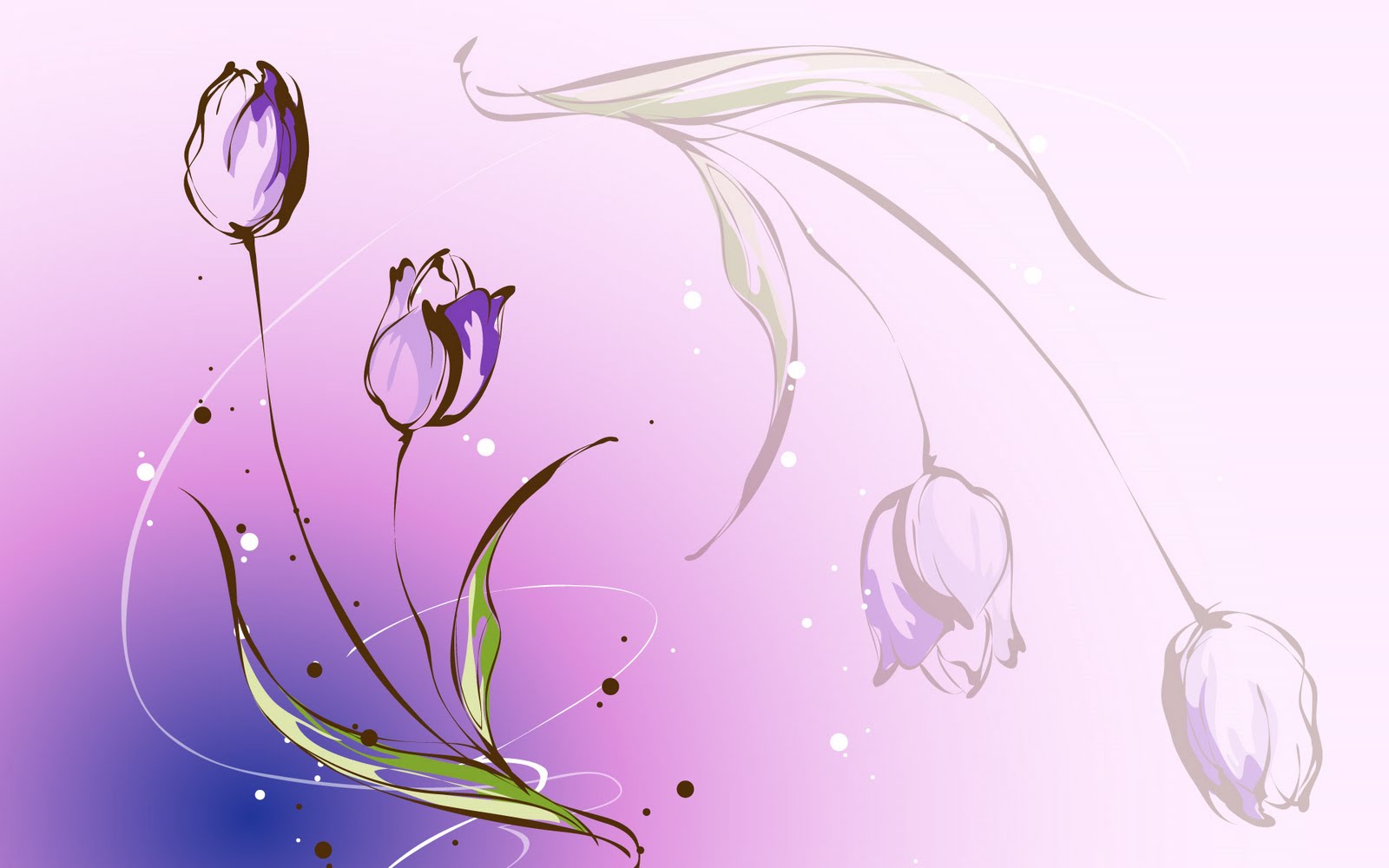 ”إن من أحبكم إلي وأقربكم مني مجلسا يوم القيامة أحاسنكم أخلاقا ، وإن من أبغضكم إلي وأبعدكم مني يوم القيامة الثرثارون والمتشدقون والمتفيهقون . قالوا : يا رسول الله قد علمنا الثرثارين والمتشدقين فما المتفيهقون ؟ قال : المتكبرون “
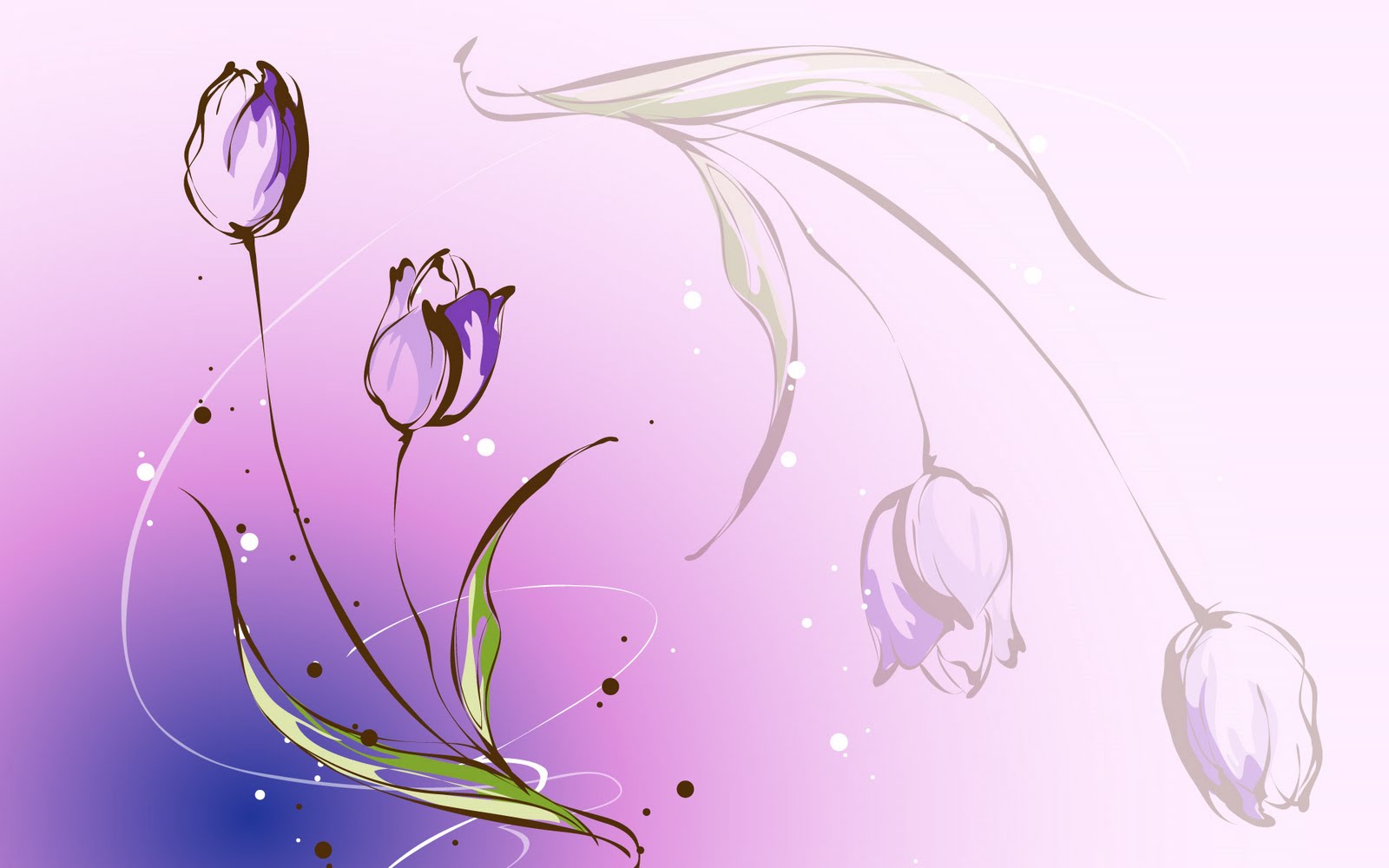 اللسان الايجابي
” وَقُل لِّعِبَادِي يَقُولُواْ الَّتِي هِيَ أَحْسَنُ إِنَّ الشَّيْطَانَ يَنزَغُ بَيْنَهُمْ إِنَّ الشَّيْطَانَ كَانَ لِلإِنسَانِ عَدُوًّا مُّبِينًا“
”ومَنْ أَحْسَنُ قَوْلا مِّمَّن دَعَا إِلَى اللَّهِ وَعَمِلَ صَالِحًا وَقَالَ إِنَّنِي مِنَ الْمُسْلِمِينَ“
”ادْعُ إِلَى سَبِيلِ رَبِّكَ بِالْحِكْمَةِ وَالْمَوْعِظَةِ الْحَسَنَةِ وَجَادِلْهُم بِالَّتِي هِيَ أَحْسَن“ُ
”يا أَيُّهَا الَّذِينَ آمَنُوا اتَّقُوا اللَّهَ وَقُولُوا قَوْلا سَدِيدًا
يُصْلِحْ لَكُمْ أَعْمَالَكُمْ وَيَغْفِرْ لَكُمْ ذُنُوبَكُمْ وَمَن يُطِعْ اللَّهَ وَرَسُولَهُ فَقَدْ فَازَ فَوْزًا عَظِيماً“
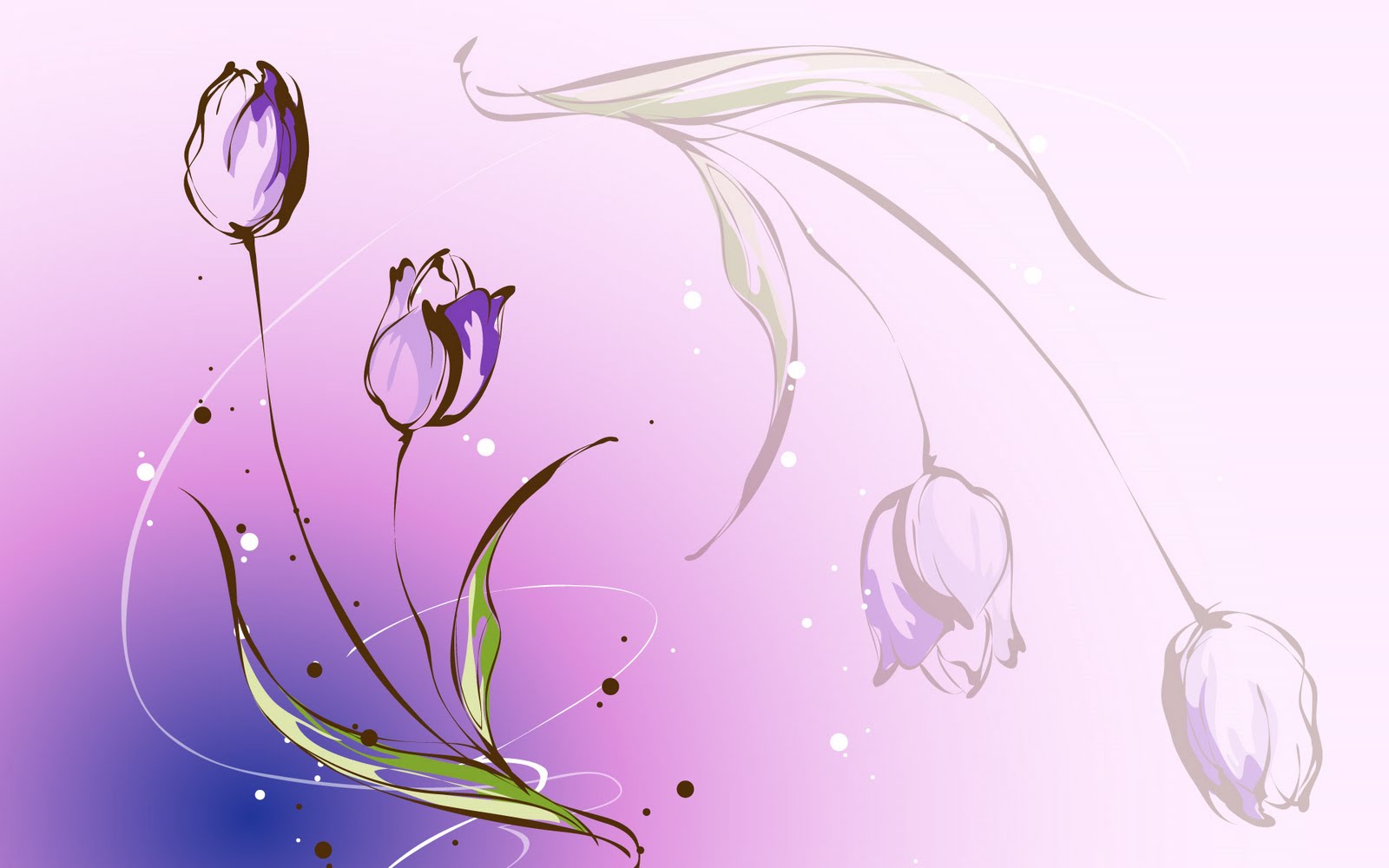 اللسان الايجابي
"اتَّقوا النَّار ولو بشق تمرة فمن لم يَجِد فبكلمة طيبة"
”مَنْ يَضْمَنْ لِي مَا بَيْنَ لَحْيَيْهِ وَمَا بَيْنَ رِجْلَيْهِ أَضْمَنْ لَهُ 
الْجَنَّةَ“
"والكلمة الطيبة صدقة"
يا رسول الله أي المسلمين أفضل؟ قال: "من سَلِمَ المسلمون من لسانه ويده”“
”أَلَا أُخْبِرُكُمْ بِأَفْضَلَ مِنْ دَرَجَةِ الصِّيَامِ ، وَالصَّلَاةِ ، وَالصَّدَقَةِ ؟ قَالُوا : بَلَى ، قَالَ : صَلَاحُ ذَاتِ الْبَيْنِ“
”إِنَّ الْعَبْدَ لَيَتَكَلَّمُ بِالْكَلِمَةِ مِنْ رِضْوَانِ اللَّهِ لَا يُلْقِي لَهَا بَالًا يَرْفَعُهُ اللَّهُ بِهَا دَرَجَاتٍ ”
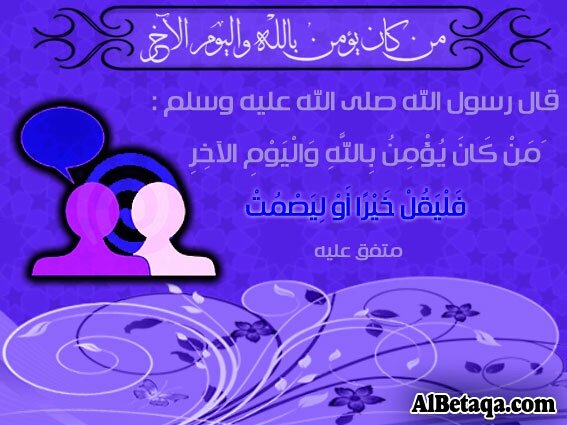 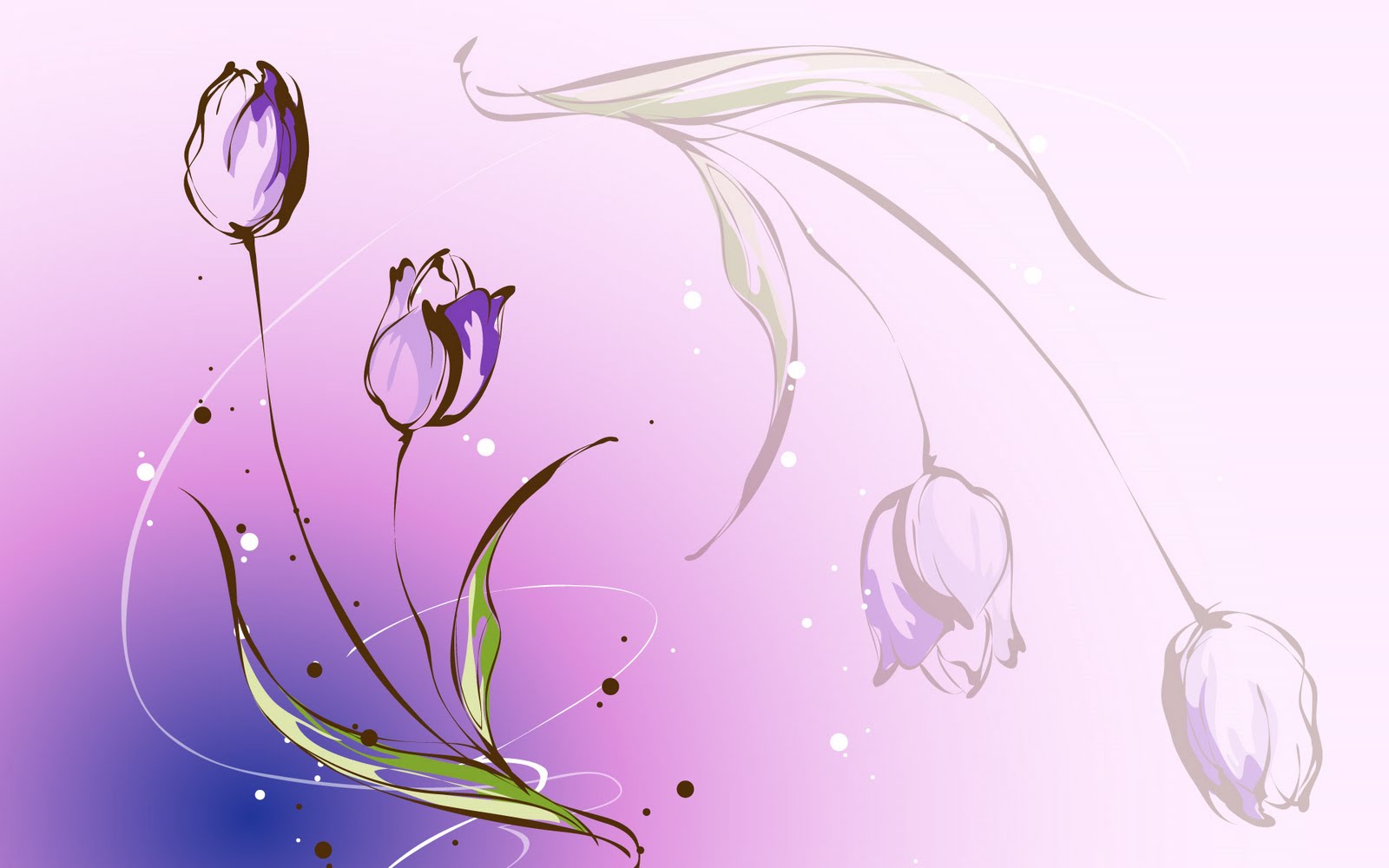 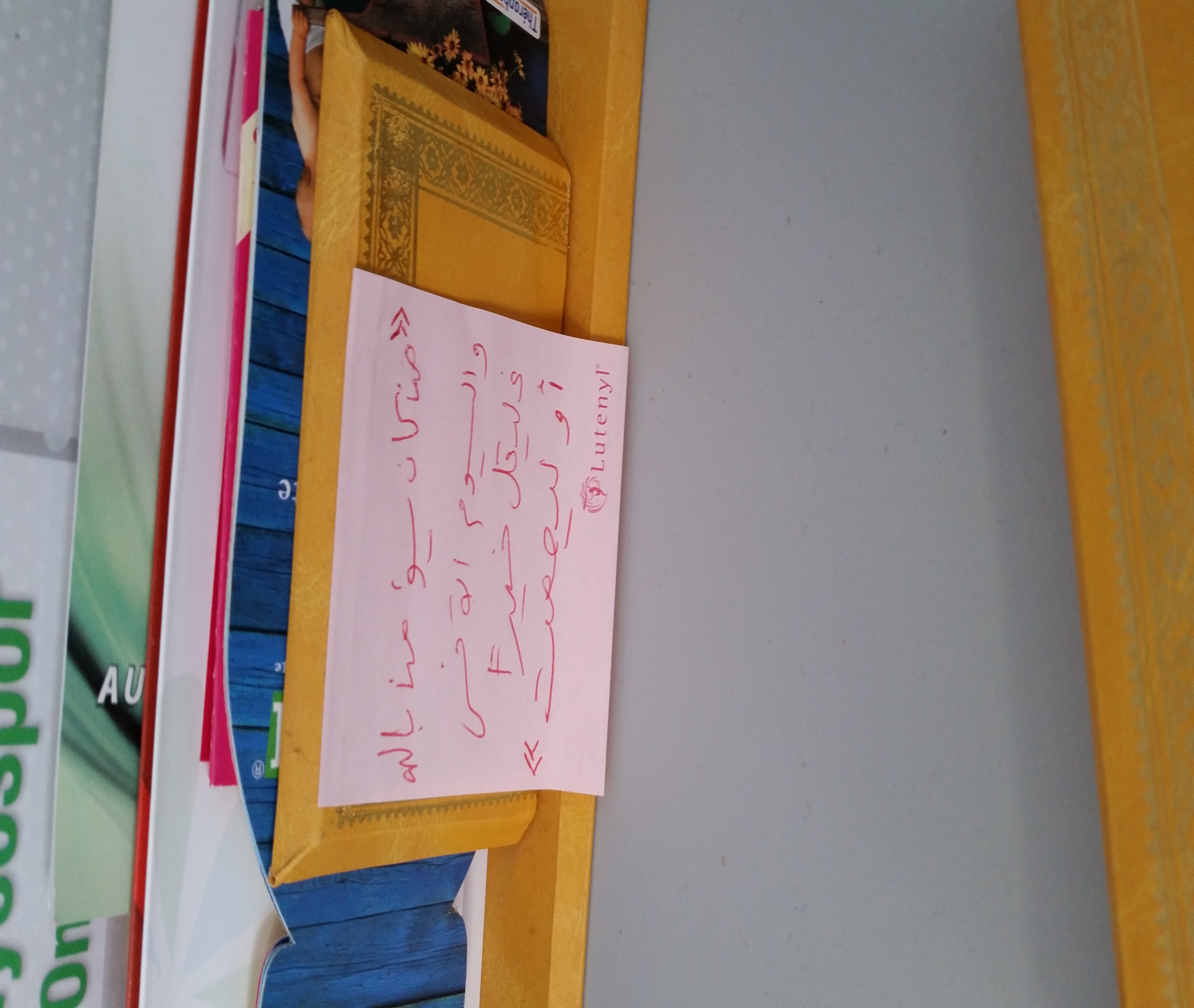 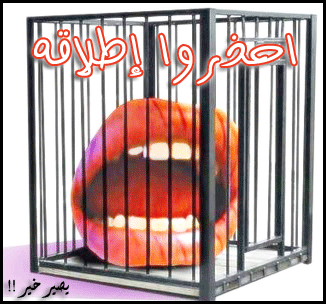 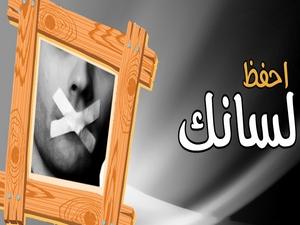